FINANČNÍ GRAMOTNOST
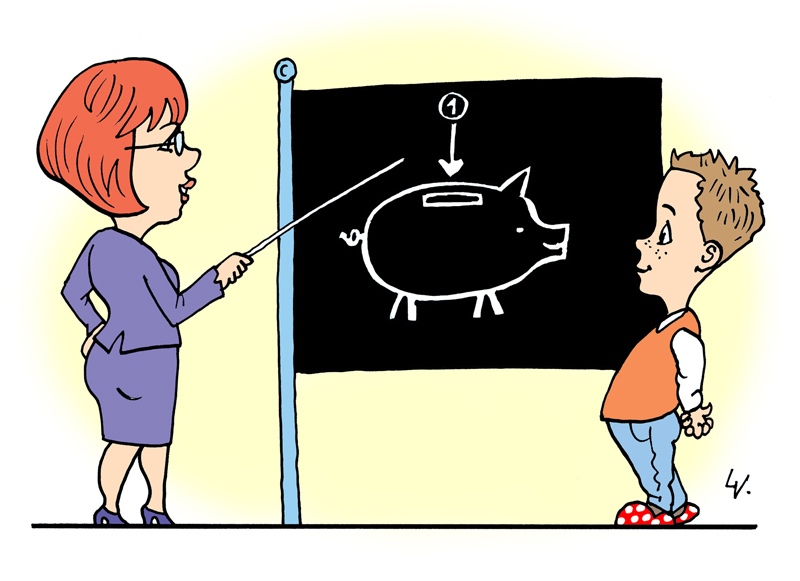 Mariana Hájková
Lenka Škrlová
Ivo Jašek
Současná situace
Průzkumy Ministerstva financí a Světové banky

Vysoká zadluženost

Rizika

Nástroj prevence

Odpovědnost za rozhodování a jednání
Finanční gramotnost
Součást nového RVP


Soubor znalostí, dovedností a hodnotových postojů občana


Tři složky: gramotnost peněžní, cenová a rozpočtová
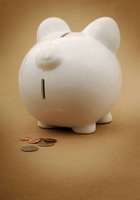 Finanční gramotnost do škol
Projekt - koncipován jako ucelený nástroj pro učitele ZŠ a SŠ, rodiče i žáky

Portál rovozován obecně prospěšnou společností yourchance

Všechny vytvořené materiály jsou zdarma
Finanční gramotnost do škol - cíle
Zatraktivnit výuku finanční gramotnosti na ZŠ a SŠ

Postavit výukové materiály na zkušenostech

Poskytnout ucelené informace k tématu finanční gramotnosti

Podílet se na prevenci předlužení
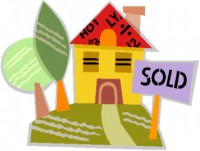 Příklad z praxe
Projekt „Předlužování a neodpovědné hospodaření“

Rrealizovaný v rámci činnosti DDM Chomutov

Zvýšit a upevnit finanční gramotnost žáků 7. a 8. tříd ZŠ

130 žáků 7. – 8. tříd

Úkol sestavit rodinný rozpočet
Příklad z praxe
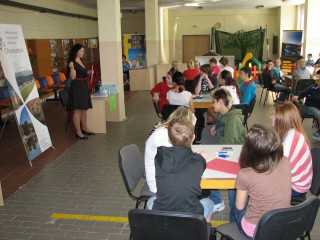 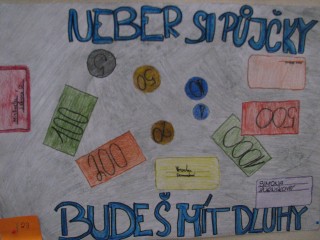 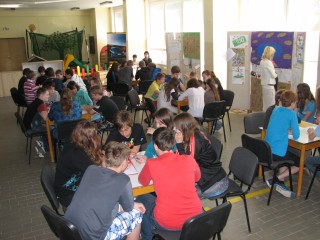 Použité zdroje
http://digifolio.rvp.cz/view/view.php?id=2939

http://www.financnigramotnostdoskol.cz/

http://www.rodicevitani.cz/pro-rodice/proc-je-dulezite-ucit-financni-gramotnost/